Maternal and child health(MCH)
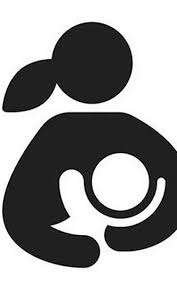 Dr. Israa Al-Rawashdeh MD,MPH,PhD
Faculty of Medicine
Mutah University
2019
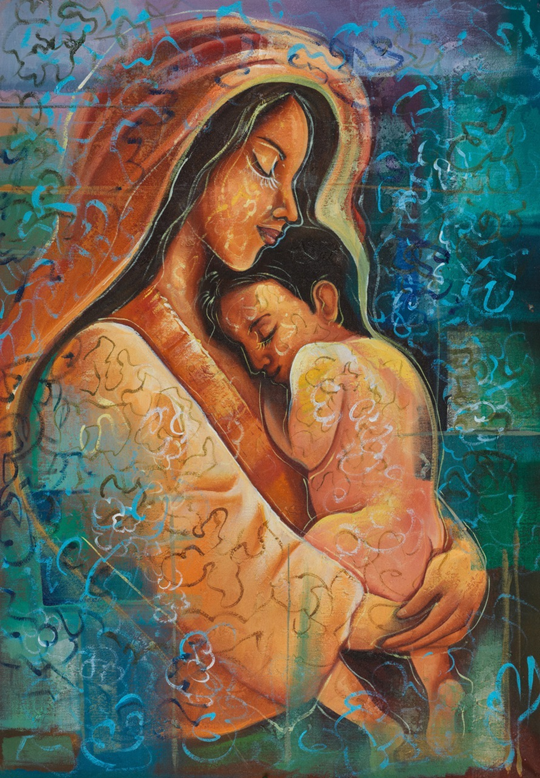 Introduction
Maternal & child health is one of the important elements of primary health care. 
The health of mothers and children is a key indicator of general health in any setting.
Investing in the health of women and children is a vital part of the right to health.
Pregnant women, infants and small children are more susceptible to infections and many other causes of illness than others, and thus in need of greater care and attention than other groups.
MCH refers to:
The promotive, preventive, curative and rehabilitative health services for the mothers and children.
The targets for MCH are all women in their reproductive age groups, i.e., 15 - 49 years of age, children, school age population and adolescents.
HISTORICAL DEVELOPMENT
One of the greatest achievements of public health in the twentieth century  was the dramatic improvement in the health of mothers and babies. 
While improvements in living standards, educational levels, and environmental conditions have contributed most to these improvements, public health MCH programs have also played a role.
Rational for the provision of MCH Care
Mothers and children make up over 2/3 of the whole population worldwide. Women in reproductive age (15 – 49) constitute 21%, pregnant women, 4.5%, children under 15, 40.5%, children under 5, 18%, under 3, 12% and infants: 4%. 
Maternal mortality is an adverse outcome of many pregnancies. Over 40% of the pregnancies in developing countries result in complications, illnesses, or permanent disability for the mother or child.
About 80% of maternal deaths are directed obstetric deaths. They result "from obstetric complications of the pregnant state (pregnancy, labour, and puerperium), from intervention, omissions, incorrect treatment, or from a chain of events resulting from any of the above. 
Most pregnant women in the developing world receive insufficient or no prenatal care and deliver without help from appropriately trained health care providers.
Cont.
More than 7 million newborn deaths are believed to result from maternal health problems and their mismanagement. 
Poorly timed unwanted pregnancies carry high risks of morbidity and mortality, as well as social and economic costs
Poor maternal health affects women's productivity, their families' welfare, and socio-economic development. 
Large number of women suffers severe chronic illnesses that can be exacerbated by pregnancy and the mother's weakened immune system and levels of these illnesses are extremely high. 
 Many women suffer pregnancy-related disabilities like uterine prolapse long after delivery due to early marriage and childbearing and high fertility.
Cont.
Nutritional problems are severe among pregnant mothers and 60 to 70 percent of pregnant women in developing countries are estimated to be anaemic. Women with poor nutritional status are more likely to deliver a low-birth -weight infant. 
Majority of perinatal deaths are associated with maternal complications, poor management techniques during labour and delivery, and maternal health and nutritional status before and during pregnancy. 
Women often lack access to relevant information, trained providers and supplies, emergency transport, and other essential services. 
 Cultural attitudes and practices impede women's use of services that are available.
Thus,
Maternal and child health programmes should focus on addressing these problems, and on identifying cost-effective health-related program interventions that are likely to reduce maternal and child morbidity and mortality. 
The importance of MCH care lies in that MCH services are necessary for solving the immediate problems for mothers and children as well as the welfare of the family, the community and the country as a whole. 
MCH has to be addressed in terms of national productivity and futurity of a country.
Objectives and Targets of MCH by WHO
To reduce maternal morbidity and mortality due to pregnancy and child birth 
 To reduce perinatal and neonatal morbidity and mortality 
To promote reproductive health awareness for young children 
To reduce the levels of unwanted pregnancies in all women of reproductive age.
To reduce the incidence and prevalence of sexually transmitted infections, (e.g. HIV infection). 
To reduce the incidence and prevalence of cervical cancer 
To reduce female genital mutilation and provide approparaite care for females who have already undergone genital mutilation 
To reduce domestic and sexual violence and ensure proper mananagment of the victims.
Maternal Health Problems
More than 150 million women become pregnant in developing countries each year and an estimated 500,000 of them die from pregnancy-related causes. 
Maternal health problems are also the causes for more than seven million pregnancies to result in stillbirths or infant deaths within the first week of life. 
Maternal death, of a woman in reproductive age, has a further impact by causing grave economic and social hardship for her family and community. 
Other than their health problems most women in the developing countries lack access to modern health care services and increases the magnitude of death from preventable problems
Maternal mortality
Maternal mortality is defined as the death of a woman while pregnant or within 42 days of termination of pregnancy irrespective of the site and duration of pregnancy from any acutely related to or aggravated by the pregnancy or its management but not from accidental or incidental causes. 
Maternal mortality is the leading cause of death among women of reproductive age in most of the developing world. 
Globally, an estimated 500,000 women die as a result of pregnancy each year. 
It is the statistical indicator, which shows the greatest disparity between developed, and developing countries.
Maternal mortality constitutes a small part of the larger maternal morbidity and suffering, because for every maternal death there are a lot of women suffering from acute and chronic illnesses during pregnancy, delivery and 6 weeks after. 
Most of the deaths, 99%, are in developing countries. The magnitude of maternal death is very high in Sub-Saharan Africa and South Asia.
Major Causes of Maternal Mortality
There are five major causes of maternal mortality, especially in the developing countries. These are :
• Haemorrhage 
• Infection 
• Hypertensive disorders of pregnancy
• Obstructed labour 
• Abortion
Elements of MCH services
1. Premarital care:
It is a promotive and preventive care to prepare and help couples on their way to marriage to have a happy and successful marital life including delivery of healthy off-springs that grow up in a healthy environment.
Objectives of premarital services
Disseminating awareness with regard to the concept of the comprehensive, healthy marriage
Limiting the spread of some genetic blood diseases: sickle-cell anemia (SCA) and thalassemia, and some infectious diseases: hepatitis B, C and AIDS/HIV.
Diagnosing the diseases that represent a risk factor during pregnancy such as cardiac and chronic renal diseases 
Reducing the financial burdens of treating these diseases on the family and community.
Reducing pressure over health services (e.g. health canters, hospitals, and blood banks).
Reducing the psychosocial burden on families who might be at risk of health problems which could have be avoided by premarital screening services.
Increase the accessibility for these services to all potential couples.
Justifications for premarital screening:
There is a high rate of consanguineous marriages in MENA region (29-64 % in Jordan).
Relative high rates of some congenital and genetic disorders e.g. Thalassemia, sickle cell anaemia and infectious diseases (e.g. hepatitis B, hepatitis and C)
Increasing prevalence of STDs and AIDS
Changing social dynamics and increasing economic pressures
However,
The concept of premarital healthcare including counselling is well recognized in the developed countries. However, in developing countries, premarital counselling clinics are not yet popular.
Premarital counseling can be carried out in MCH centers. 
This has the following advantages:
a. Lowering the expenses
b. The target population will perceive it as a “family welfare service” but not as a clinic for screening of STDs (reducing stigma)
c. Future mothers could identify the services offered to them leading to better utilization of MCH services
By whom:
  O Physicians,           O Public health nurse
  O Social workers      O Mental health specialist
Target population
Couples about to marry
The newly weds
Any individual seeking advise
Components of premarital counseling:
Components of premarital counseling:
1. Health Education:
Importance of good health
Nutrition of family members including nutrition during pregnancy, delivery, puerperium, infancy and childhood
Health care and its sources (health services)
Community health problems, and their prevention
Prevention of communicable diseases including STDs
Physiology of reproduction
Hazards of smoking and addiction
2. Family life education:
Role of each partner in the family
The relation between the husband and the wife, as well as the parents and the children
Sexual education
Motherhood and fatherhood
The needs (physical, mental and social) of different members of the family
Role of the family in the community.
3. Medical assessment and care:
This aims at detection of health problems and genetic risks that might affect the reproductive health of the couple  through:
a. History:  personal, medical and family history
b. Clinical examination
c. Investigations: laboratory investigations for blood groups, German measles titer and STDs
d. Referral to more specialized services when needed:
   Consanguinity and genetic disorders       STDs
   Chronic disorders: cardiovascular (rheumatic heart),  kidney, Diabetes, tuberculosis, tumors etc.
          Mental disorders        Menstrual cycle problems
5. Genetic Services
 Screening for common genetic disorders e.g. Thalassemia
 Genetic counseling for special genetic problems
6. Family Planning:
Health education
Counseling and guidance concerning the sources and suitable methods for newly married couples
In Jordan,
Pre marriage tests include prenuptial lab tests and they are limited to the detection of thalassemia and sickle-cell anemia
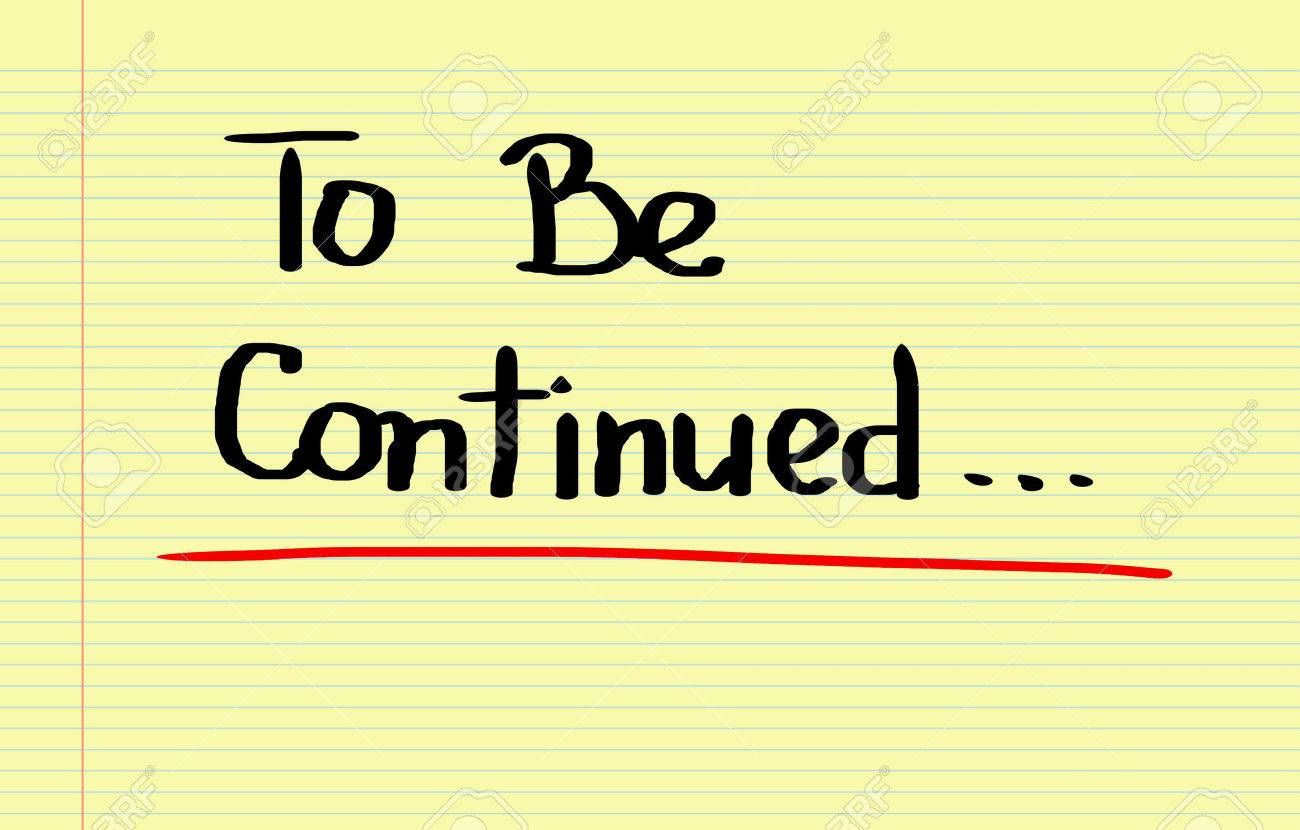 Thank you